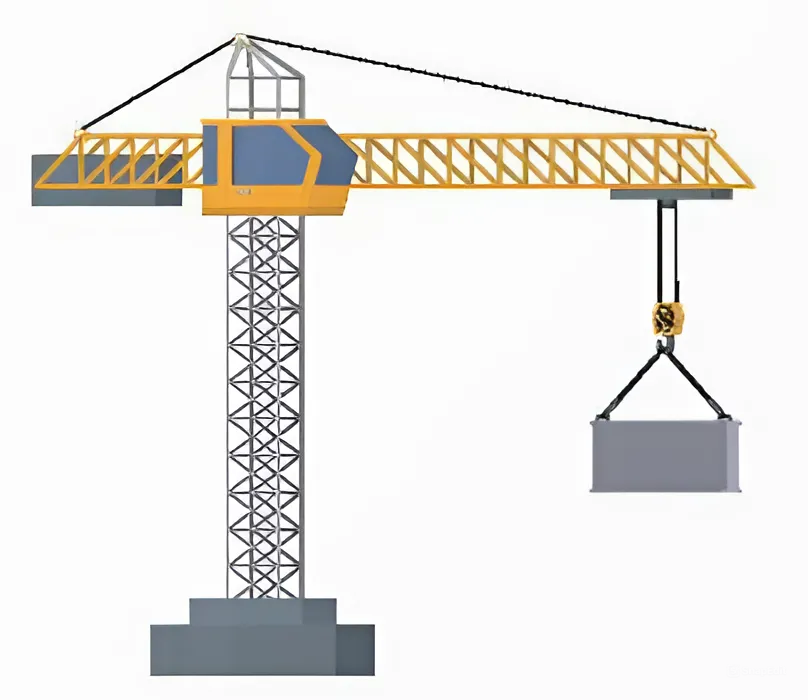 Cần cẩu được dùng để nâng các kiện hàng từ dưới thấp lên cao hoặc bốc dỡ các kiện hàng từ trên cao xuống vị trí thấp hơn. Làm thế nào để biết cần cẩu nào hoàn thành công việc nhanh hơn?
Tuần 3,4 – Tiết 6,7,8Bài 3: CÔNG VÀ CÔNG SUẤT
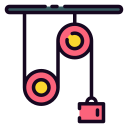 I. Công
I. Công
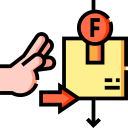 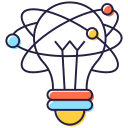 Khi đẩy kiện hàng, tay người đã tác dụng lực làm kiện hàng chuyển động
Công cơ học (công) là số đo phần năng lượng mà vật nhận vào hoặc mất đi do tương tác với vật khác
Kiện hàng dịch chuyển quãng đường s, vận tốc v → động năng
Động năng của kiện hàng tăng là do nhận dc năng lượng từ tay người truyền sang
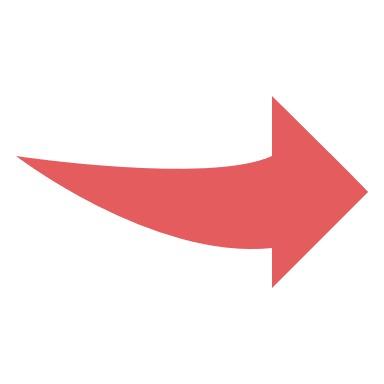 Việc truyền năng lượng cho vật như vậy được gọi là thực hiện một công cơ học
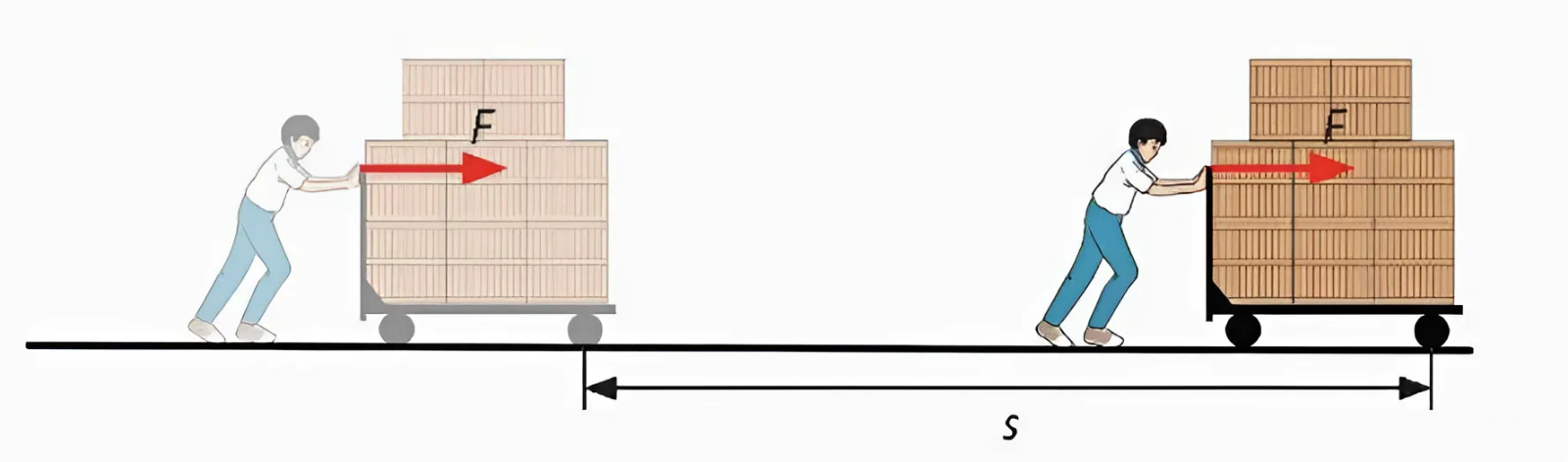 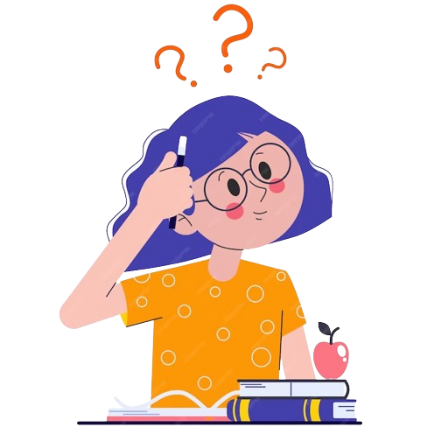 Khi nào có công cơ học?
I. Công
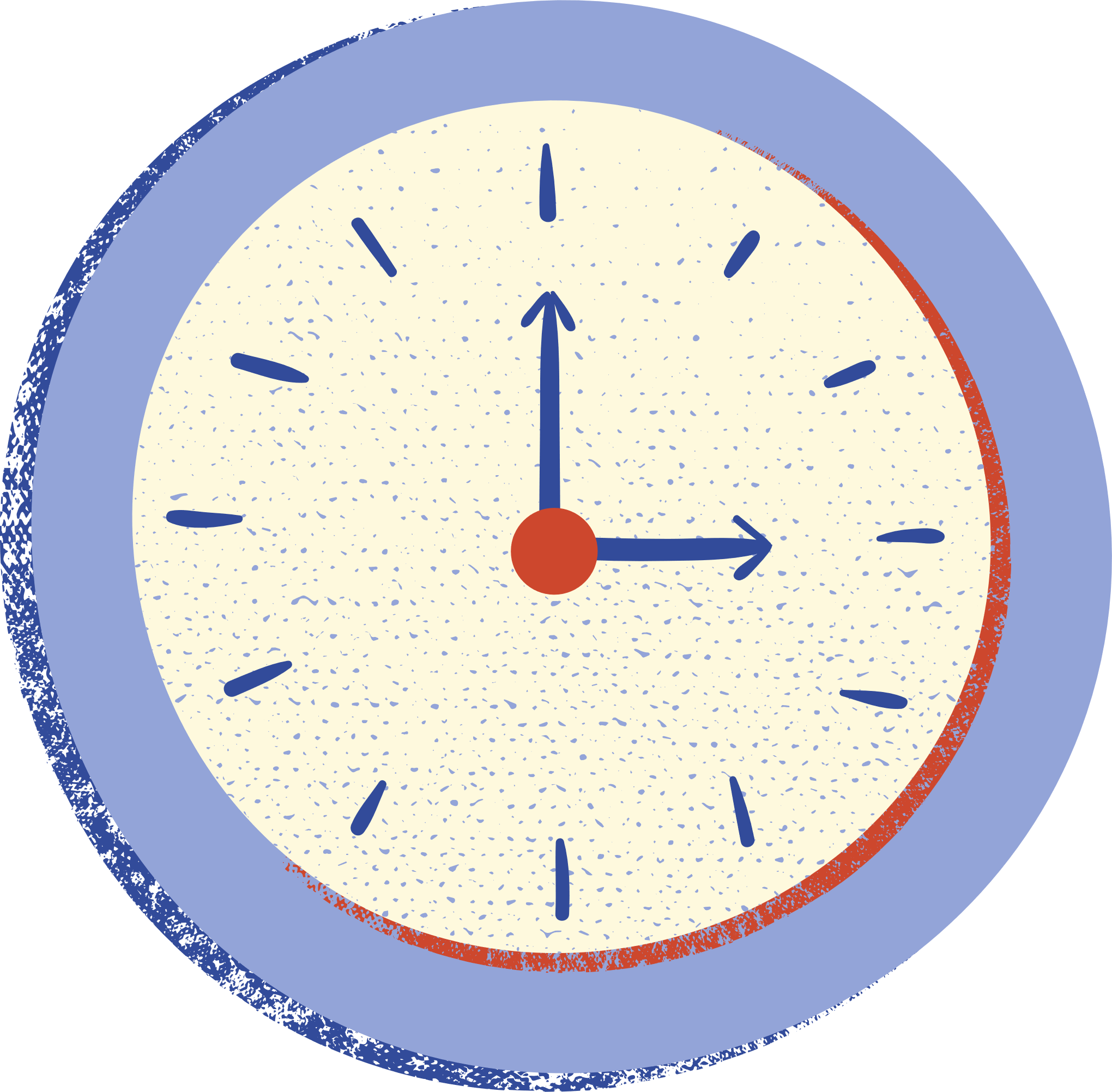 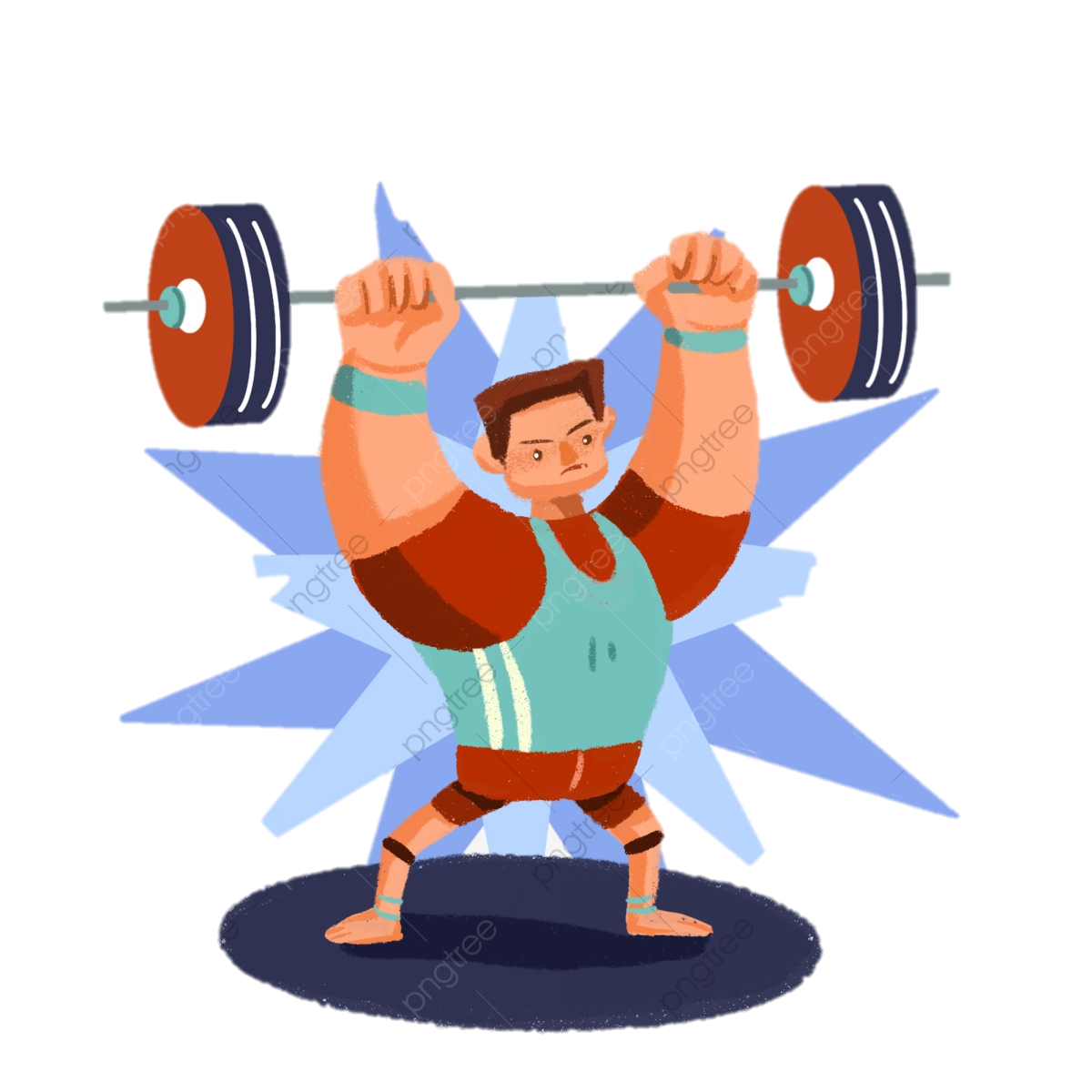 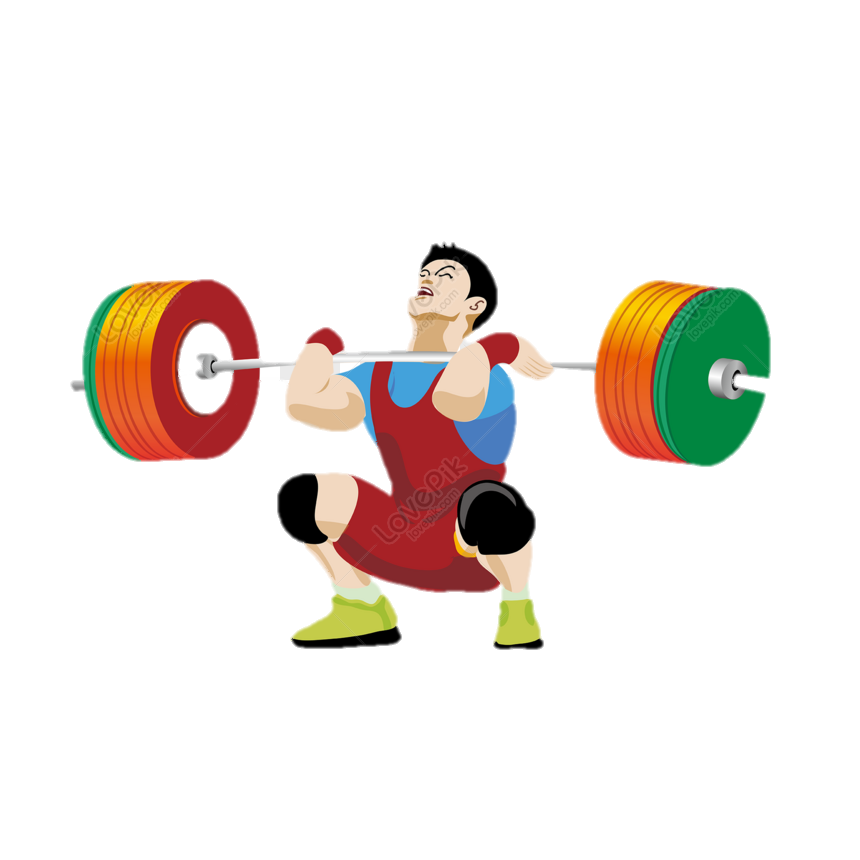 I. Công
Người lực sĩ cử tạ đỡ quả tạ ở tư thế đứng thẳng.
Người lực sĩ cử tạ đang nâng quả tạ từ thấp lên cao.
=> Không có công cơ học
=> Có công cơ học
Trong đời sống hàng ngày, người ta thường nói người nông dân gặt lúa, nhân viên thu ngân làm việc tại quầy, HS ngồi làm bài tập... công sức của họ liên quan đến nhiều hành động khác nhau và không được hiểu là có công cơ học vì có lực nhưng không có sự dịch chuyển tổng thể. Tuy nhiên nếu xét trong từng hành động cụ thể của họ thì có thể có công cơ học như lực kéo của người công nhân làm dịch chuyển lưỡi cắt, lực kéo của nhân viên thu ngân đang mở ngăn tủ ,...
Trong đời sống hằng ngày, người ta thường nói người nông dân gặt lúa, nhân viên thu ngân làm việc tại quầy, học sinh ngồi làm bài tập, … đều đang “tốn công sức”. Đó có phải là công cơ học không? Vì sao?
I. Công
- Biểu thức tính công
* Trong hệ SI đơn vị đo công là Jun (J)
+ Ngoài ra còn có:
       Kilôjun: 1 kJ = 1000 J
Mêgajun: 1MJ = 1000 000 J
+ Ngoài hệ SI các đơn vị đo công thường dùng là calo (cal), British Thermal Unit (BTU), …
1 cal = 4,186 J
1 BTU = 1055 J
Nếu lực tác dụng lên vật có phương vuông góc với hướng dịch chuyển của vật thì lực không thực hiện công vì lực này không làm cho vật dịch chuyển theo hướng chuyển động của vật.
A = 0
F
P
F
Chú ý
Nếu vật chuyển dời không theo phương của lực thì công của lực được tính bằng một công thức khác sẽ học ở lớp trên.
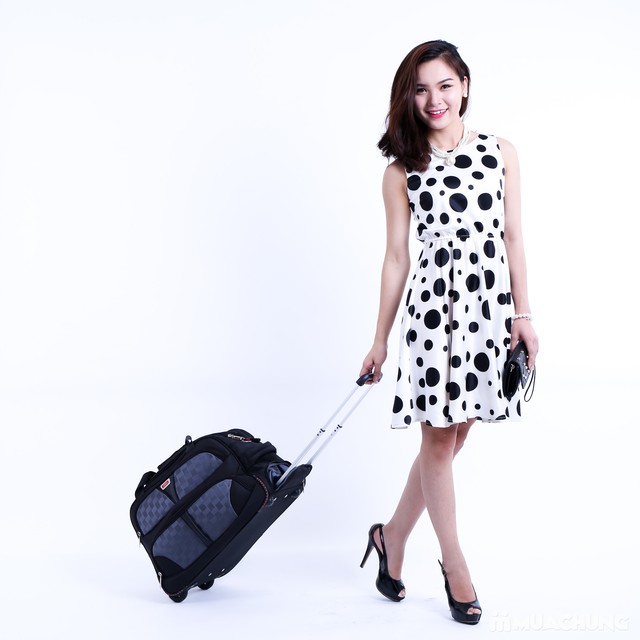 F
α
Câu 1: Trong những trường hợp dưới đây, trường hợp nào có công cơ học ?
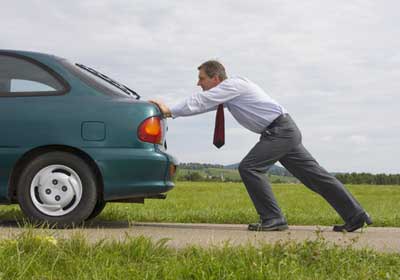 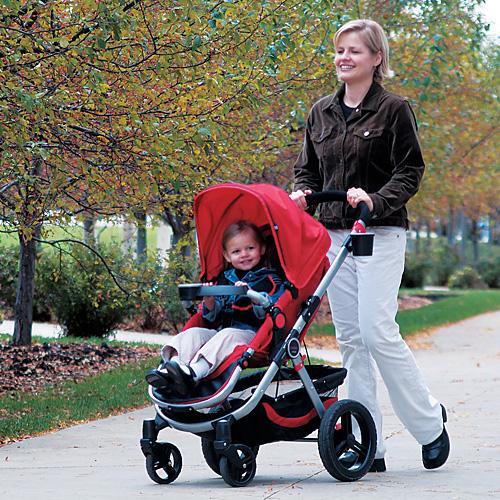 b.  Người đẩy xe nhưng xe không di chuyển
a.   Người mẹ đang đẩy xe em bé
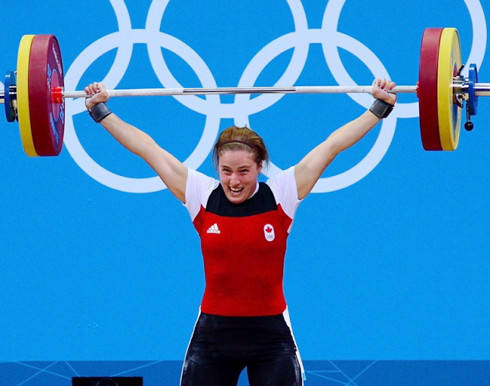 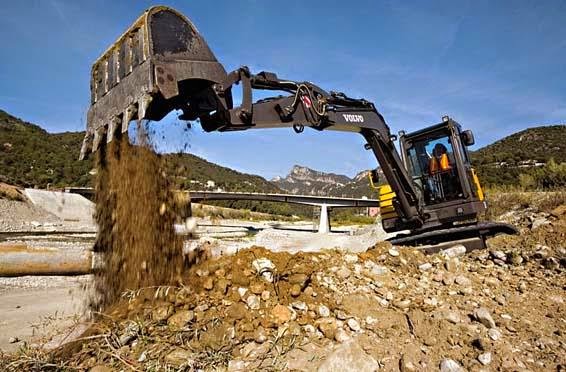 c. Máy xúc đất đang làm việc
d. Lực sĩ đang nâng tạ lên
Câu 2. Chỉ ra lực thực hiện công cơ học?
c. Lực kéo của người công nhân.
c.Người công nhân kéo vật nặng lên cao.
a. Đầu tàu hoả đang kéo các toa tàu chuyển động.
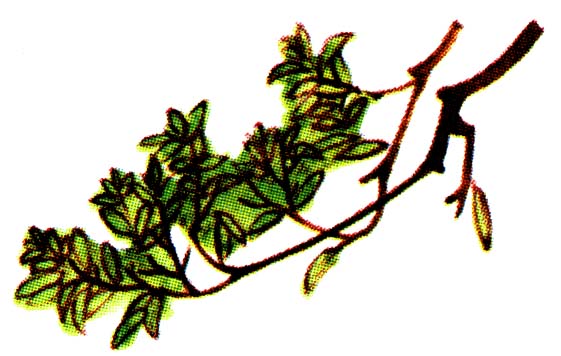 a. Lực kéo của đầu tàu.
b. Trọng lực.
b. Quả bưởi rơi từ trên cây xuống.
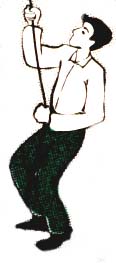 Câu 3: Hãy mô tả quá trình thực hiện công trong các hình sau thông qua việc xác định lực tác dụng lên vật và quãng đường vật dịch chuyển theo hướng của lực.
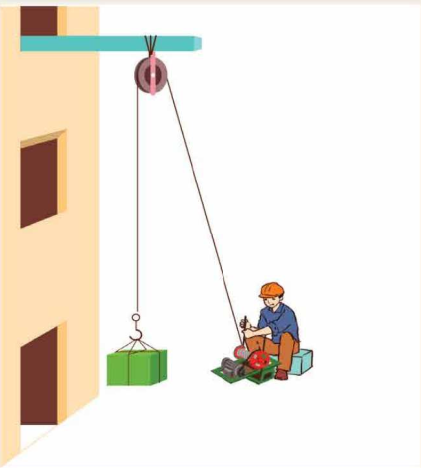 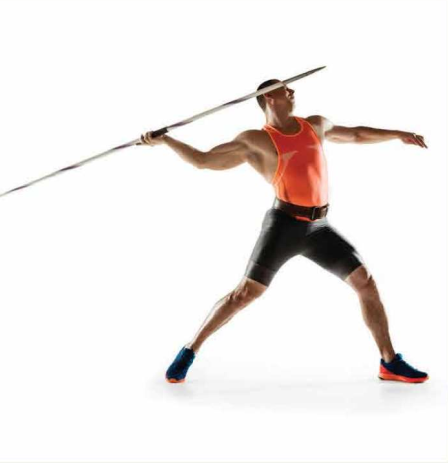 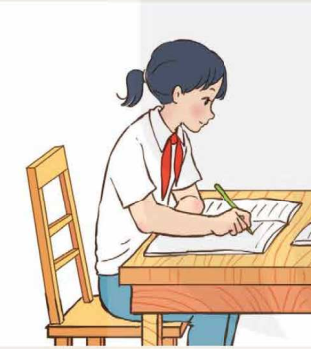 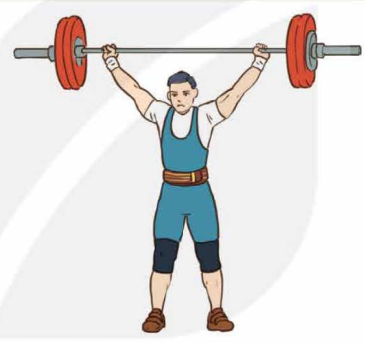 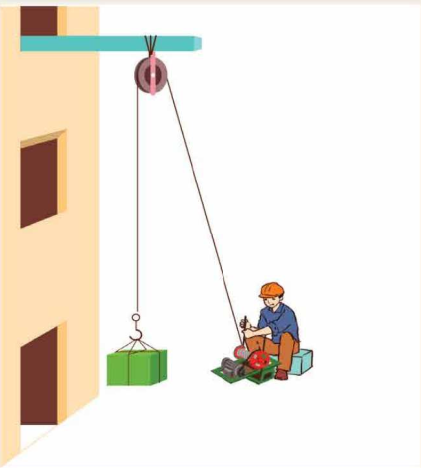 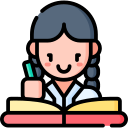 Lực tác dụng: 
lực kéo của người công nhân
Quãng đường dịch chuyển: 
từ dưới đất lên cao
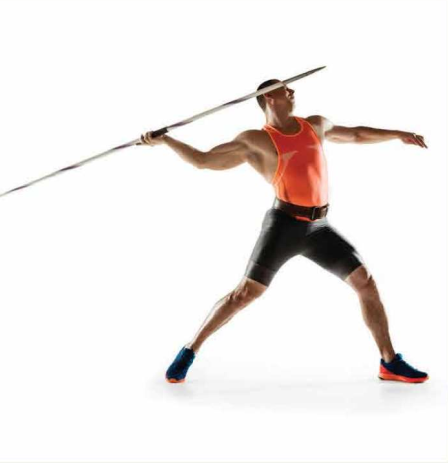 Thực hiện công
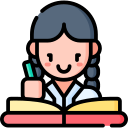 Lực tác dụng: 
lực ném của vận động viên
Quãng đường dịch chuyển: 
Theo hướng ném
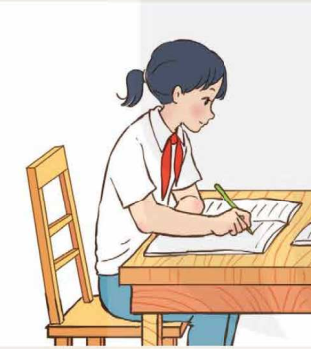 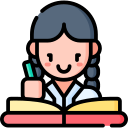 Lực tác dụng: 
Lực hút trái đất
Quãng đường dịch chuyển: 
không
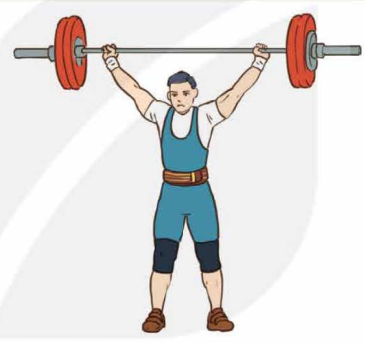 Không thực hiện công
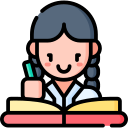 Lực tác dụng: 
lực nâng của vận động viên
Quãng đường dịch chuyển: 
không
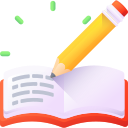 Bài Tập
Tóm tắt
F = 2 000 N 
h = s = 1,4 m
A = ?
Một xe nâng tác dụng một lực hướng lên trên theo phương thẳng đứng, có độ lớn 2000 N để nâng kiện hàng từ mặt đất lên độ cao 1,4 m. 
Tính công của lực nâng.
Giải
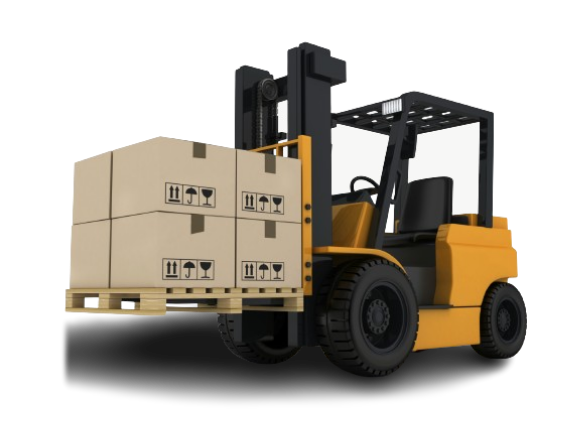 Công của lực nâng:
A = F.s 
    = 2 000.1,4
    = 2 800 (J)
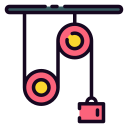 II. Công Suất
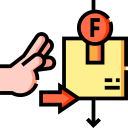 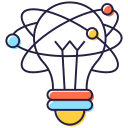 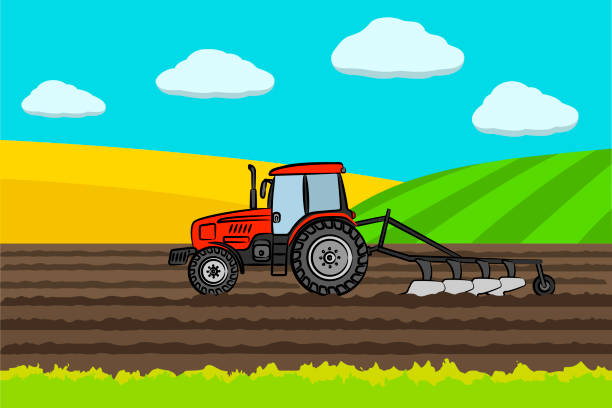 Máy cày A cày 2 mẫu đất mất 30 phút
Máy cày B cày 1 mẫu đất mất 10 phút
a. Có những cách nào để biết ai thực hiện công nhanh hơn?
b. Trong một phút thì máy cày nào thực hiện được công lớn hơn
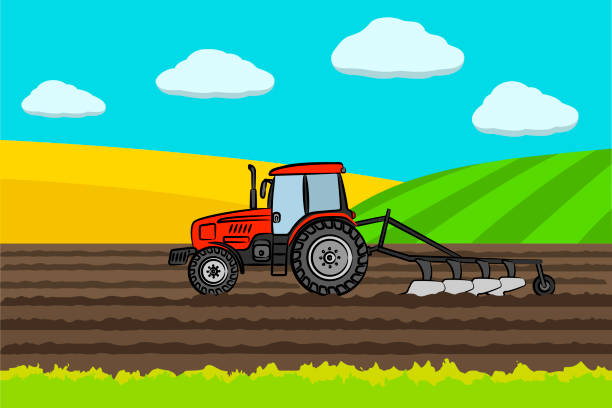 a.
Cách 1: Trong cùng một thời gian làm, ai thực hiện được công nhiều hơn thì người đó làm nhanh hơn.
Cách 2: Trong cùng một việc làm, ai thực hiện ít thời gian hơn thì người đó làm nhanh hơn.
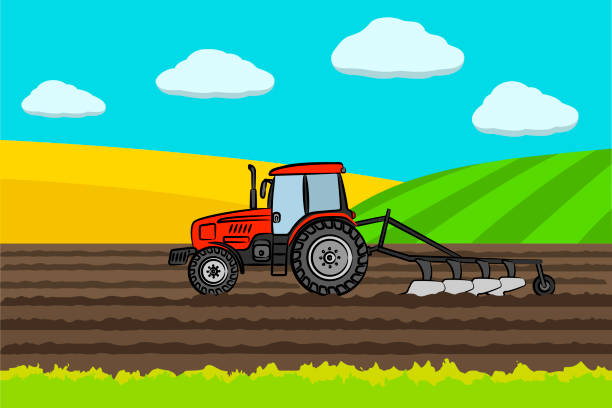 b.
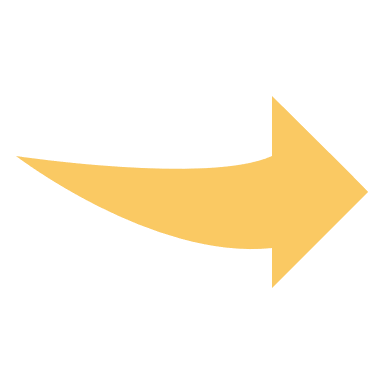 Vậy máy cày B thực hiện được công lớn hơn máy cày A.
- Công suất là đại lượng đặc trưng cho tốc độ thực hiện công.
- Biểu thức tính công suất
II. Công Suất
P  : công suất (W)
A : công thực hiện được (J)
t  : thời gian thực hiện công (s)
trong đó
Ngoài hệ SI, công suất còn được đo bằng các đơn vị thông dụng khác như:
- Đơn vị mã lực Anh, kí hiệu là HP (Horse Power): 
1 HP = 746 W.
- Đơn vị mã lực Pháp, kí hiệu là CV (Cheval Vapeur):
1 CV = 736 W. 
 - Đơn vị BTU/h: 1 BTU/h = 0,293 W.
Một Số Giá Trị Công Suất
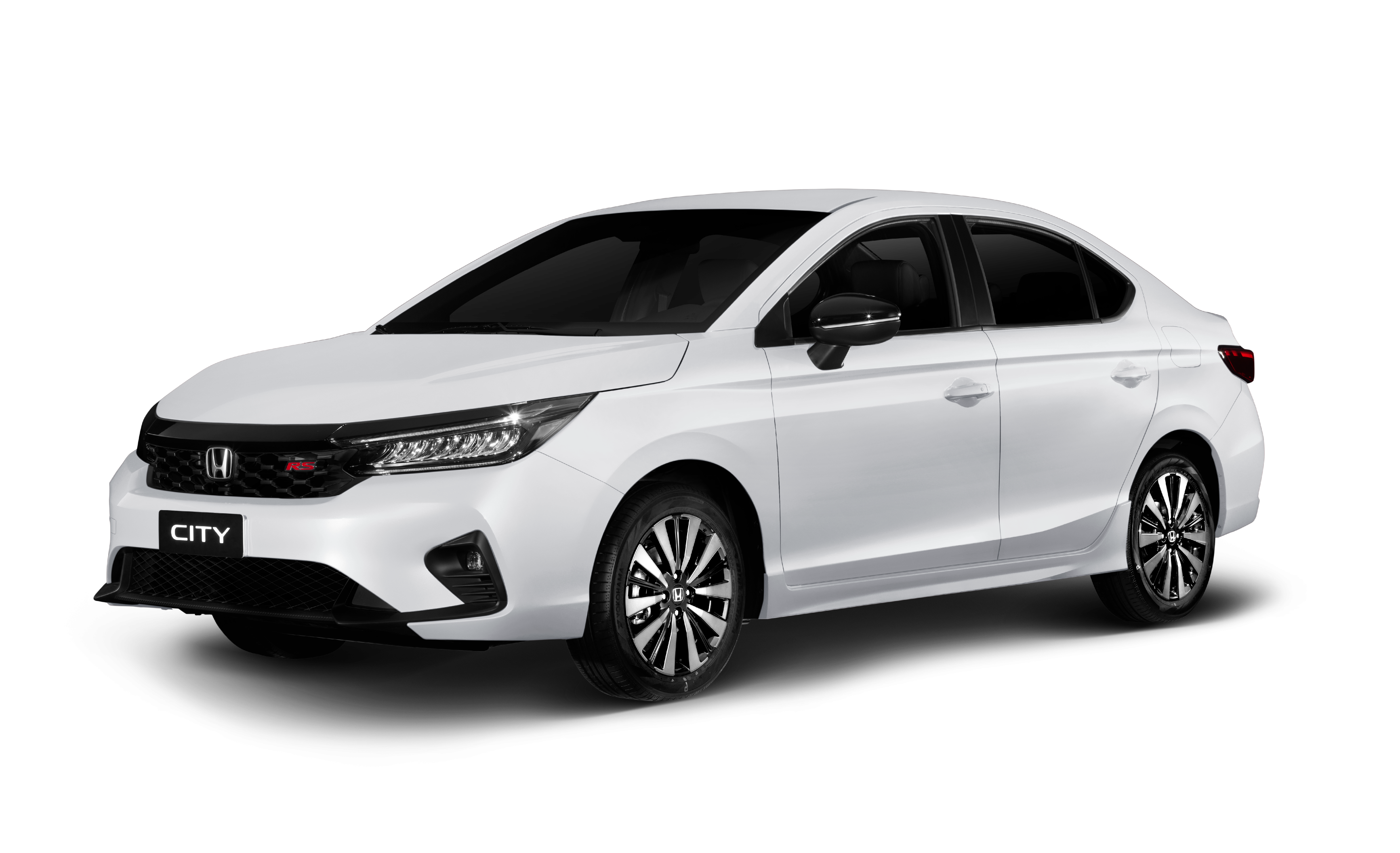 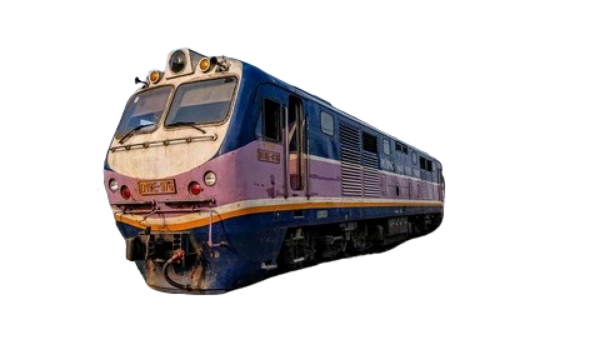 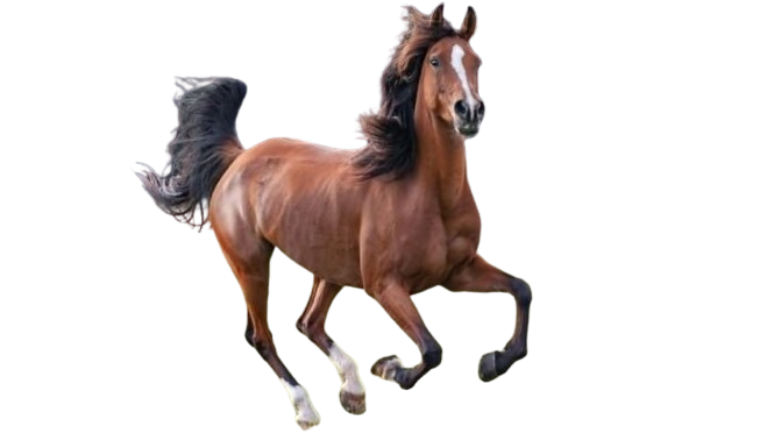 106 – 3.106 W
Khoảng 700 W
2.104 – 3.105 W
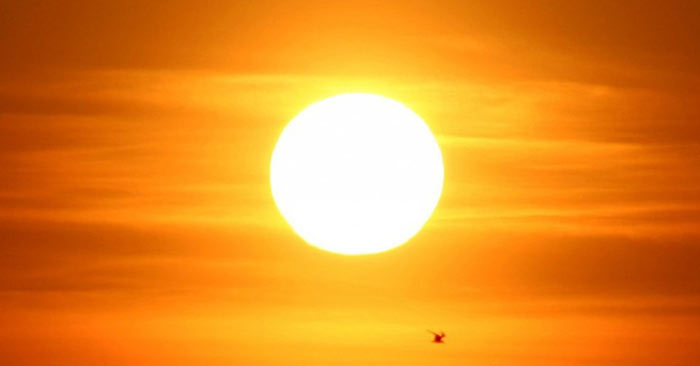 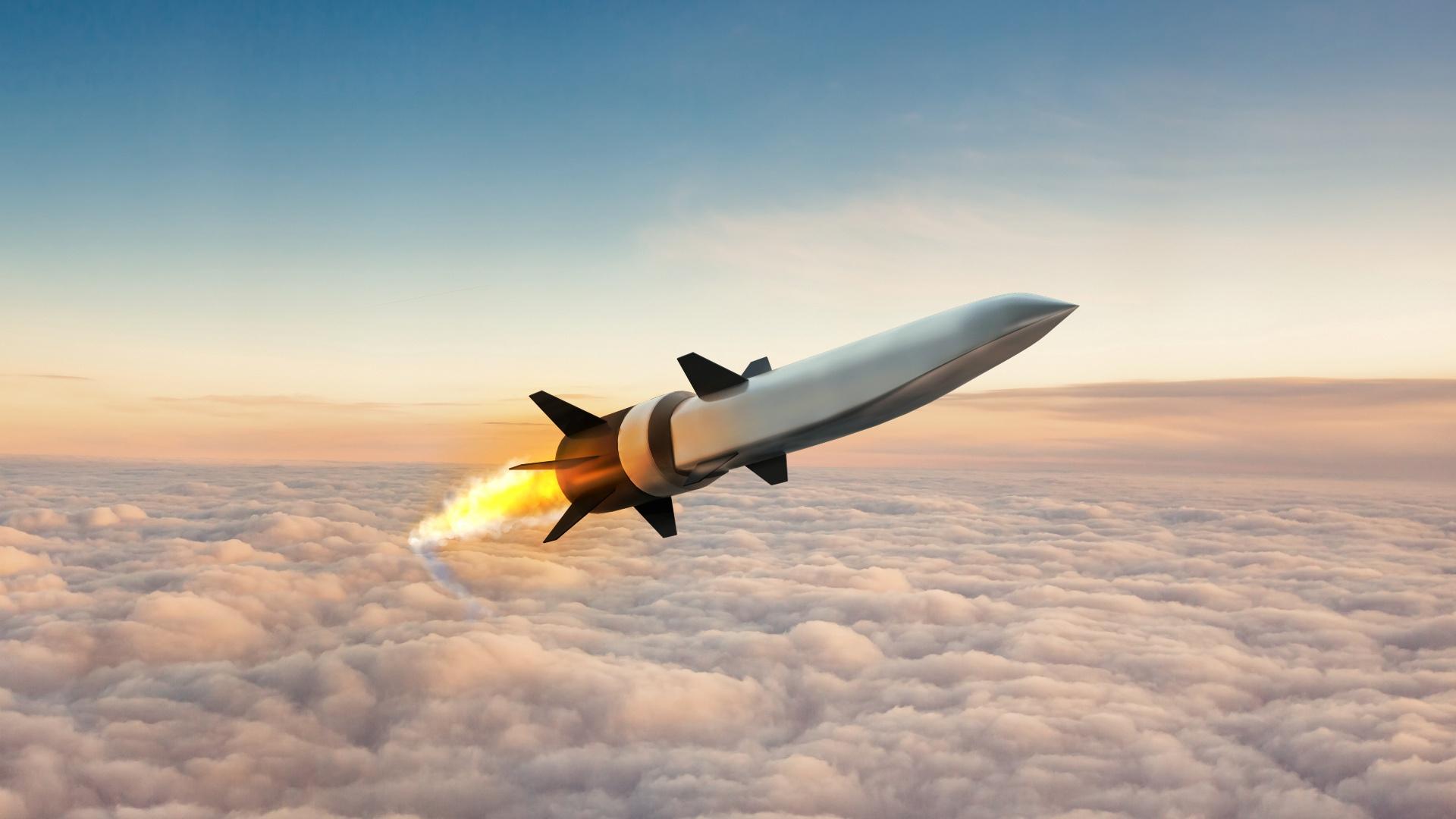 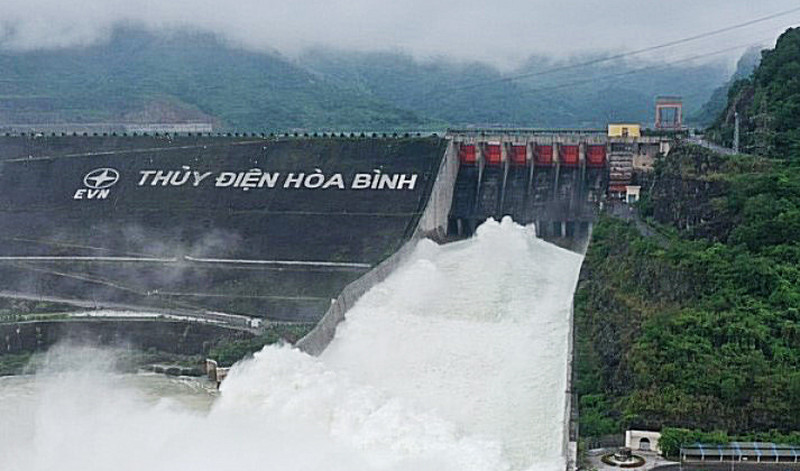 Khoảng 37.1025 W
Khoảng 2.107 W
Khoảng 5.109 W
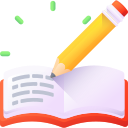 Bài tập 3
Cần cẩu A nâng được kiện hàng 2 tấn lên cao 5 m trong 1 phút. Cần cẩu B nâng được kiện hàng 1,5 tấn lên cao 8 m trong 40 s. Xem lực nâng bằng với trọng lượng của kiện hàng. So sánh công suất của hai cần cẩu.
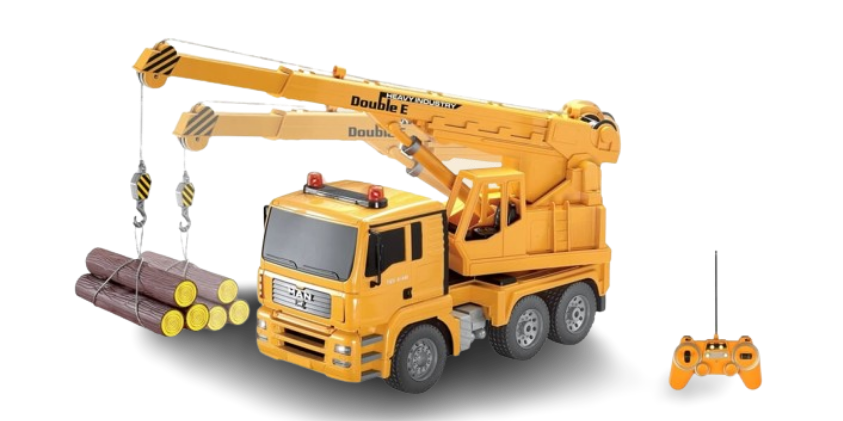 BÀI 3: CÔNG VÀ CÔNG SUẤT
KHTN9
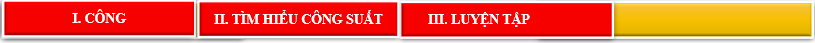 Giải
Tóm tắt
Cần cẩu A
m= 2 tấn = 2000kg
h=s = 5m
t= 1phút = 60s 
Cần cẩu B
m= 1,5tấn = 1500kg
h=s = 8m
t= 40s 
So sánhP A và P B
Cần cẩu A
Trọng lượng kiện hàng: 
PA=10.m=10.2000=20000N
Cần cẩu B
Trọng lượng kiện hàng: 
PB=10.m=10.1500=15000N
Lực nâng của cần cẩu B có độ lớn bằng trong lượng kiện hàng
FB= PB = 15000N
Công suất của cần cẩu B:
Vậy P B  >P A
Giải
Tóm tắt
Cần cẩu A
m= 2 tấn = 2000kg
h=s = 5m
t= 1phút = 60s 
Cần cẩu B
m= 1,5tấn = 1500kg
h=s = 8m
t= 40s 
So sánhP A và P B
Cần cẩu A
Trọng lượng kiện hàng: 
PA=10.m=10.2000=20000N
Cần cẩu B
Trọng lượng kiện hàng: 
PB=10.m=10.1500=15000N
Lực nâng của cần cẩu B có độ lớn bằng trong lượng kiện hàng
FB= PB = 15000N
Công suất của cần cẩu B:
Vậy P B  >P A
Bài 3: Phân tích sự chuyển hóa năng lượng trong chuyển động của người trượt ván và quả bóng rổ trong hình dưới đây.
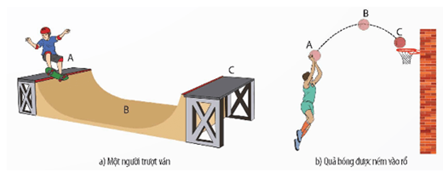 - Hình a) Một người trượt ván:
+ Ở vị trí A: người trượt có thế năng lớn nhất, động năng nhỏ nhất.
+ Từ  A tới B: có sự chuyển hóa năng lượng từ thế năng sang động năng.
+ Ở vị trí B: người trượt có động năng lớn nhất, thế năng nhỏ nhất.
+ Từ vị trí B tới vị trí C: có sự chuyển hóa năng lượng từ động năng sang thế năng.
+ Ở vị trí C: người trượt có thế năng lớn nhất, động năng nhỏ nhất.
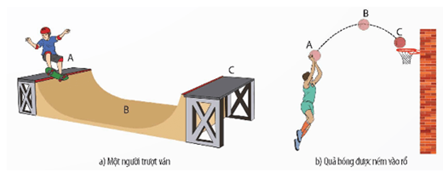 - Hình b) Quả bóng được ném vào rổ:
+ Ở vị trí A: quả bóng được cấp động năng, vừa có thế năng.
+ Từ A đến B: có sự chuyển hóa năng lượng từ động năng sang thế năng.
+ Ở vị trí B: quả bóng có thế năng lớn nhất.
+ Từ vị trí B đến vị trí C: có sự chuyển hóa năng lượng từ thế năng sang động năng.
+ Ở vị trí C: quả bóng có thế năng lớn hơn ở vị trí A, động năng nhỏ hơn ở vị trí A.
Viết công thức và nêu tên, đơn vị các đại lượng trong công thức:
Động năng của vật.
Thế năng của vật ở gần mặt đất.
Cơ năng.
Công của lực.
Công suất.
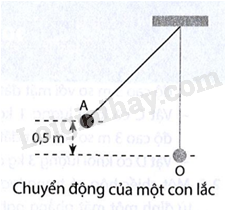 Câu 2:Một con lắc gồm vật nặng có khối lượng 2 kg được treo 
vào đầu sợi dây nhẹ, không dãn. Từ vị trí cân bằng O ban đầu,
 vật được nâng lên 0,5 m đến điểm A rồi thả nhẹ (hình bên).
 Chọn gốc thế năng tại O. Coi cơ năng của vật không đổi.
a) Tính cơ năng của vật tại A.
b) Tính tốc độ của vật khi đi qua điểm O.

Câu 3: Một ô tô đang chạy với tốc độ không đổi trên đường cao tốc trong khi động cơ ô tô cung cấp lực đẩy 4 500 N trên suốt quãng đường 750 m trong 30 s. Tính công suất của động cơ ô tô.
CỦNG CỐ
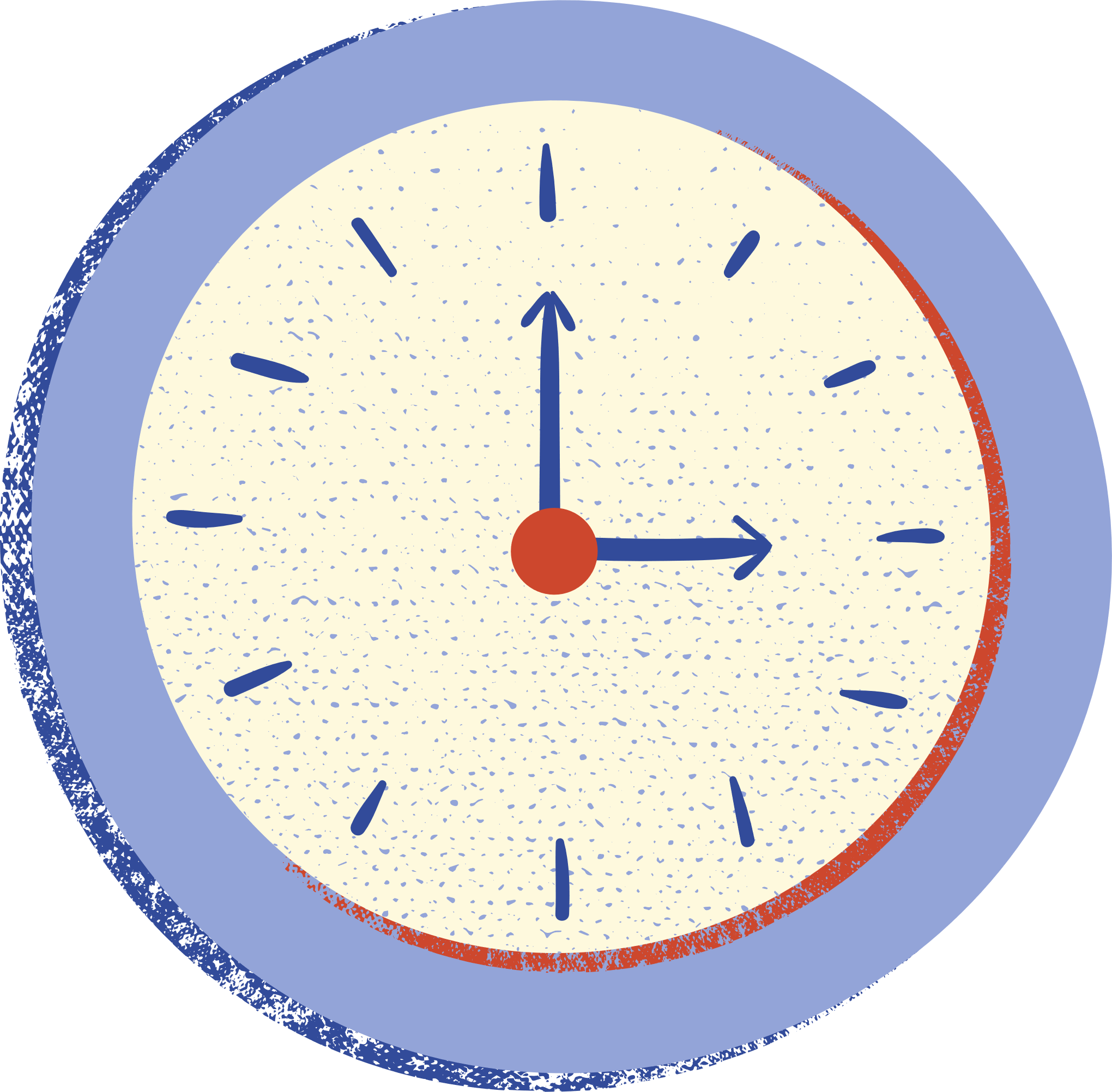 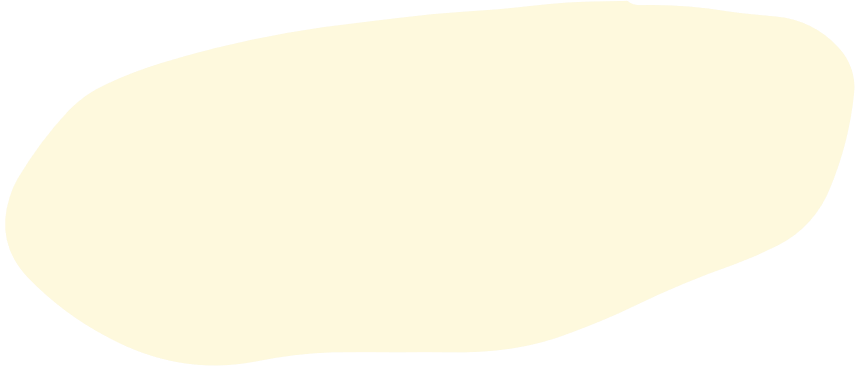 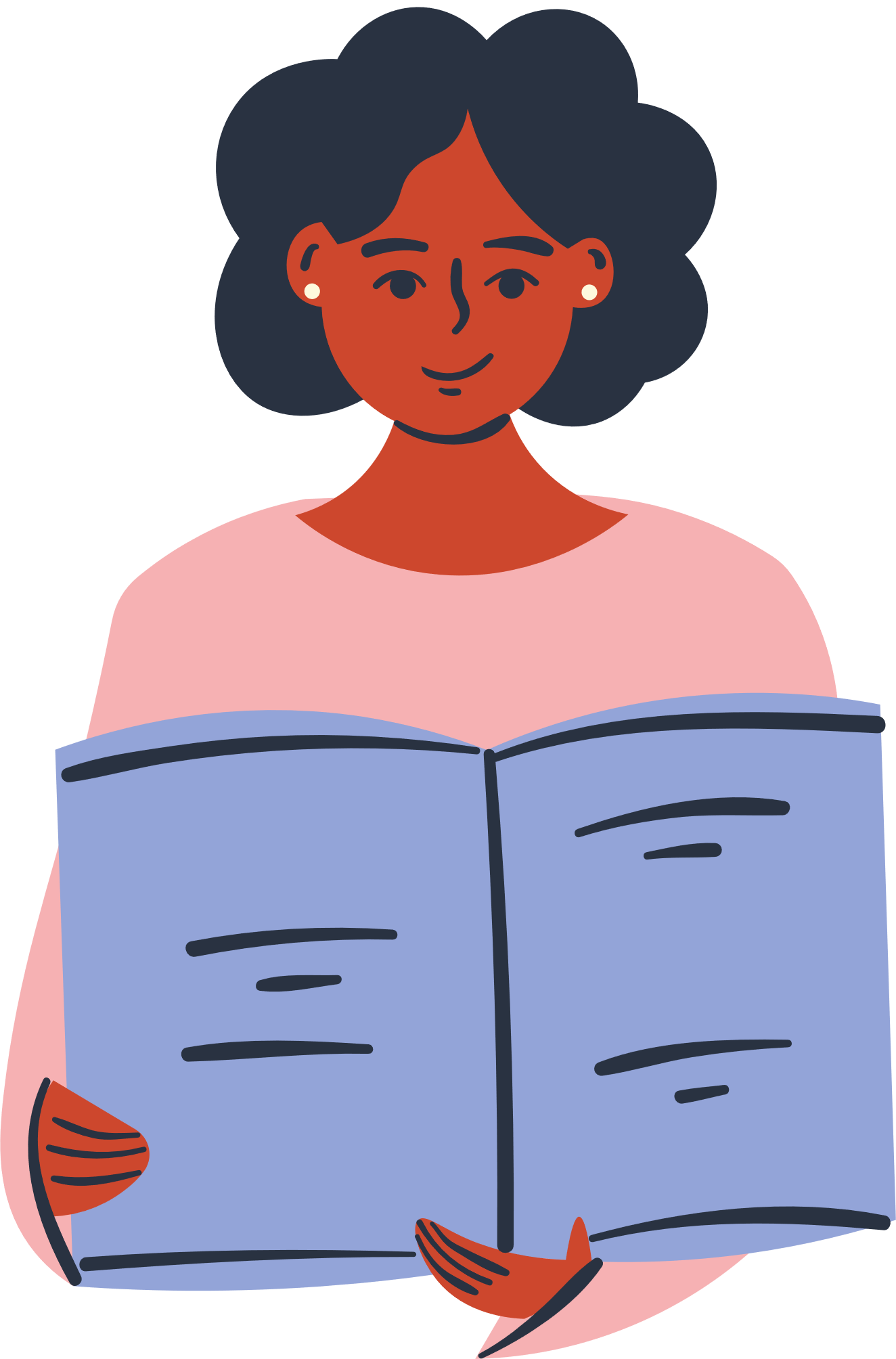 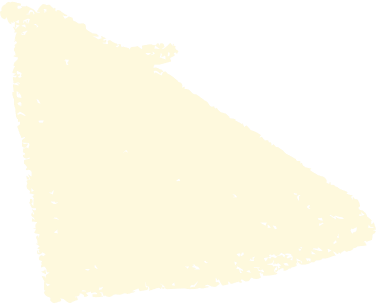 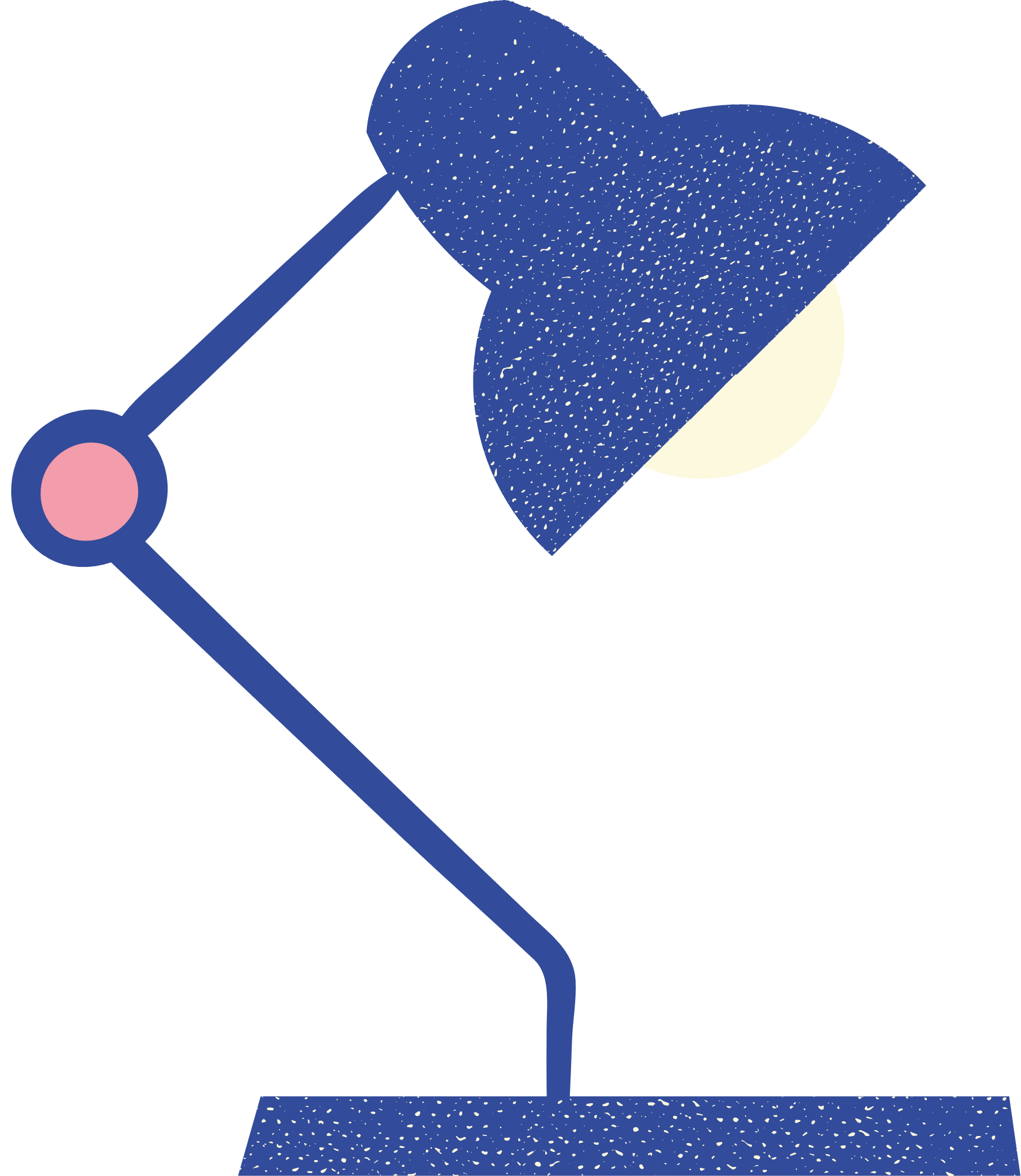 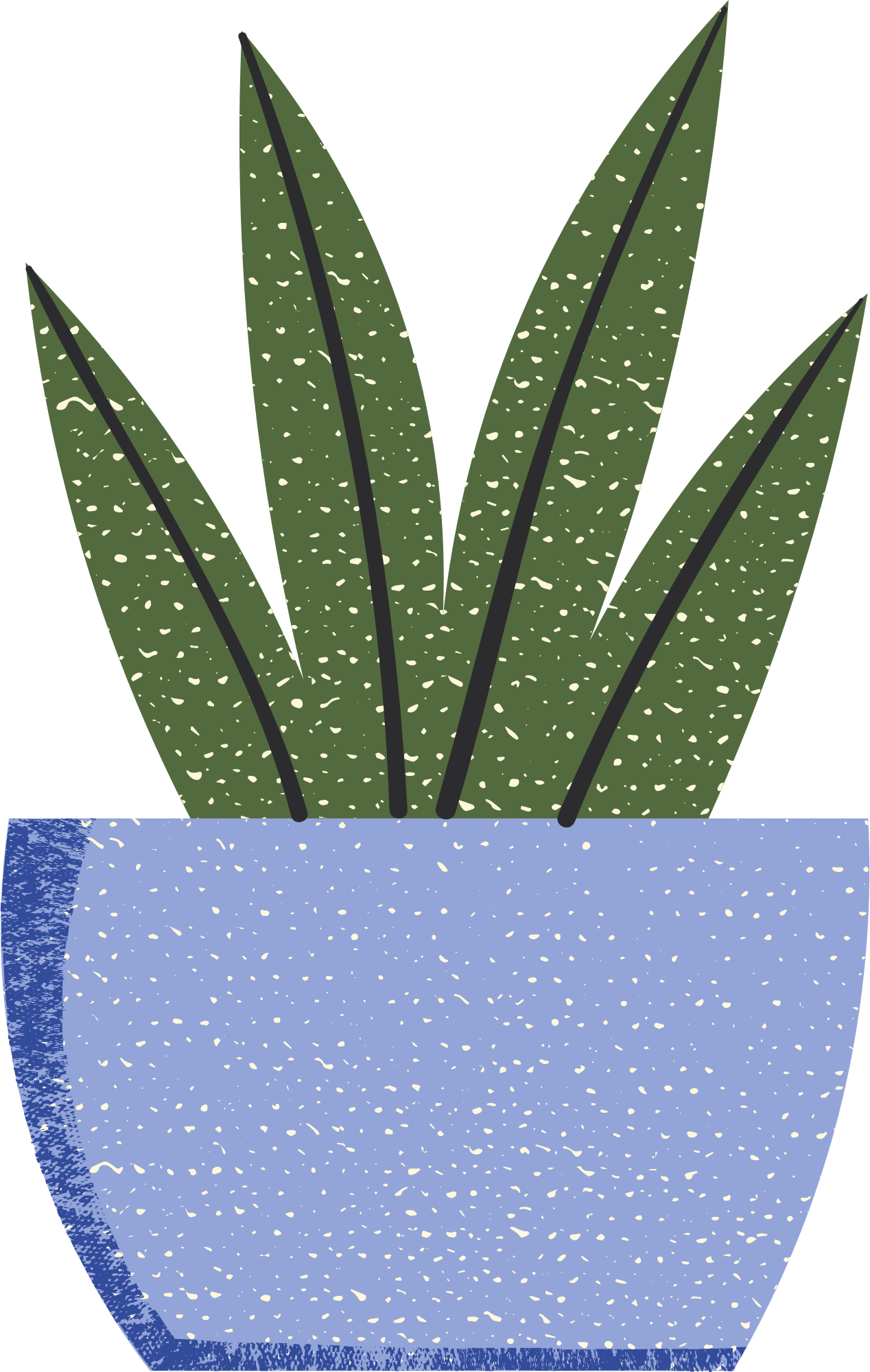 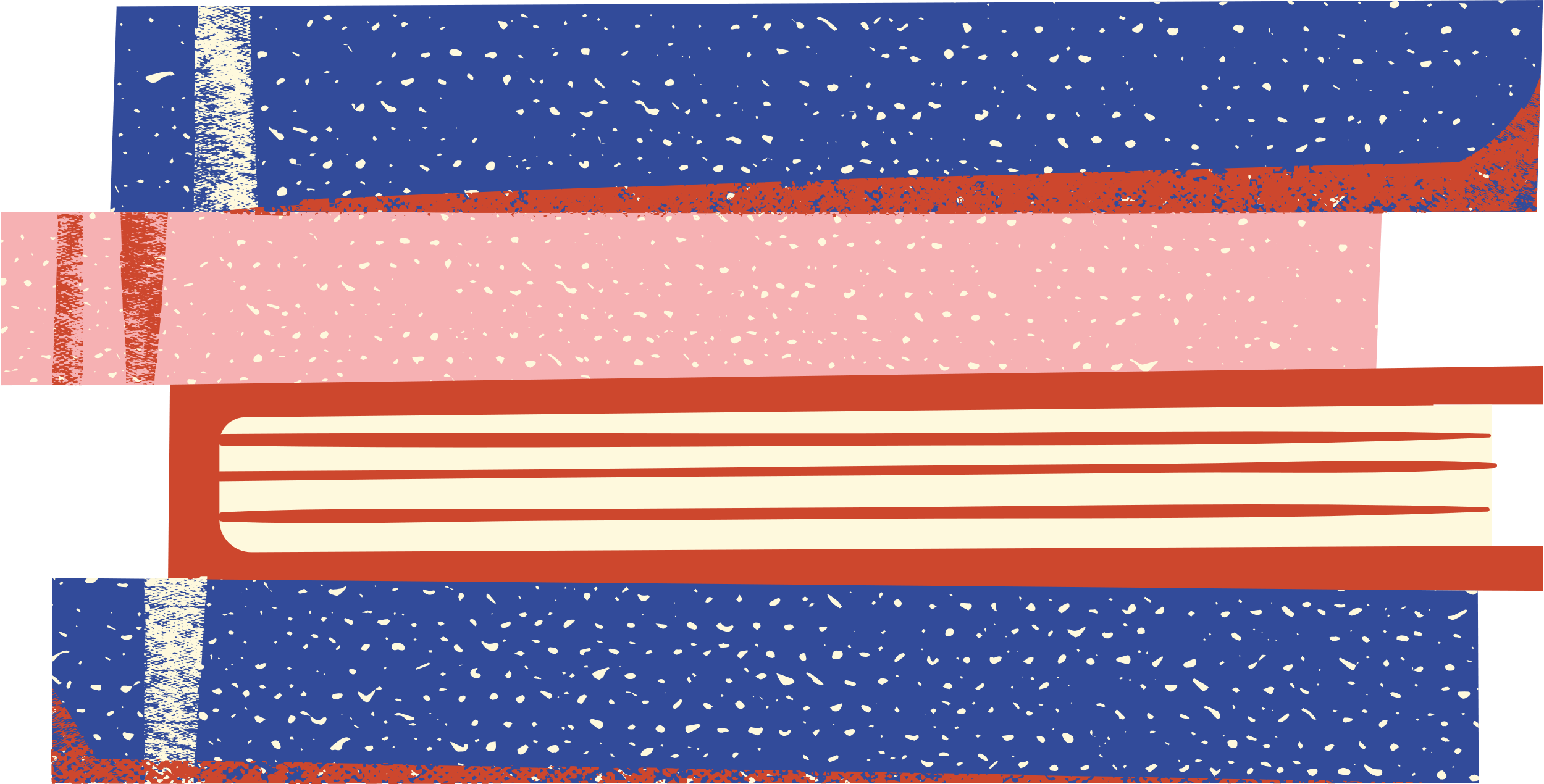 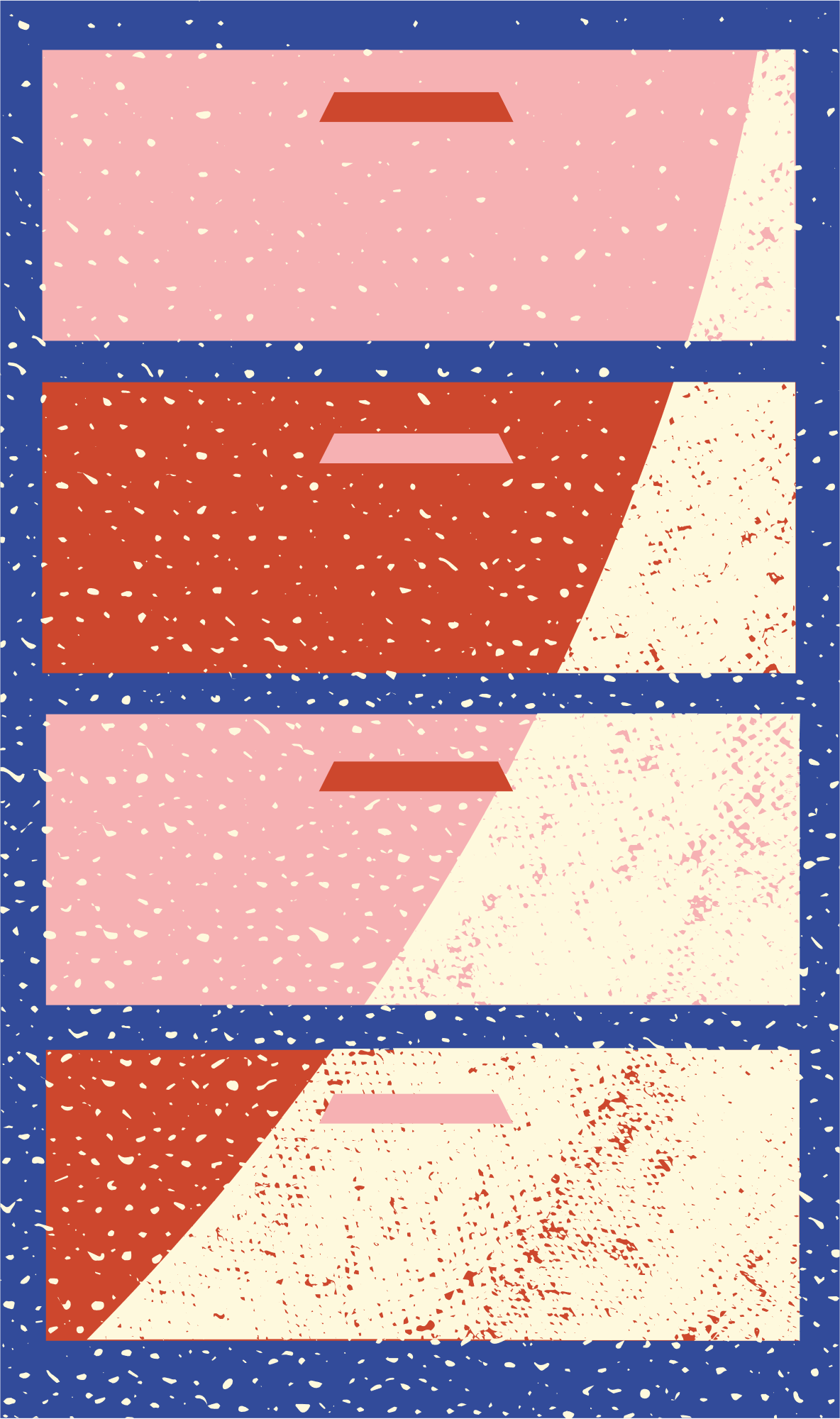 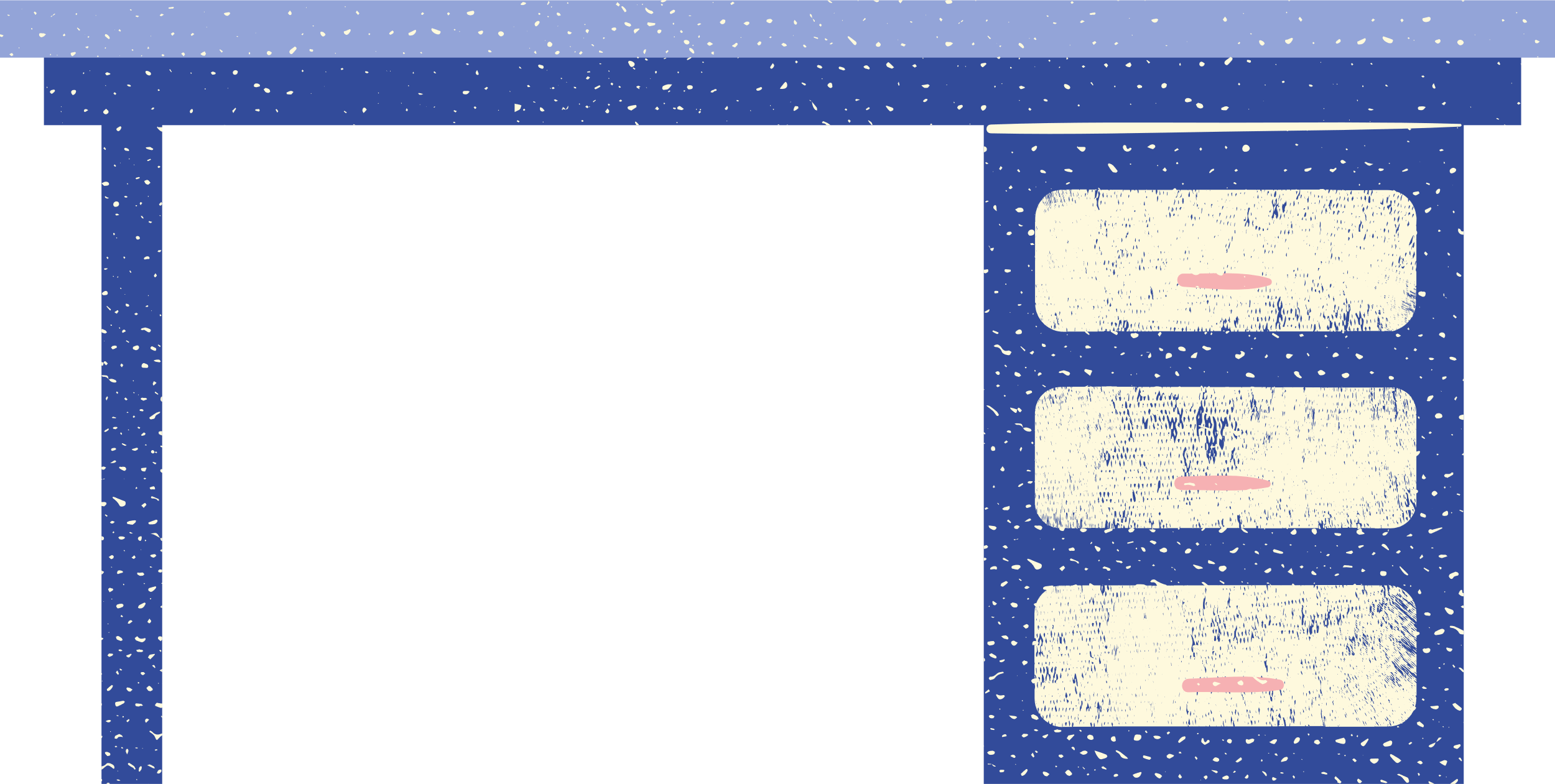 Câu 1: Trường hợp nào sau đây có công cơ học?
A. Khi có lực tác dụng vào vật.
B. Khi có lực tác dụng vào vật và vật chuyển động theo phương vuông góc với phương của lực
C. Khi có lực tác dụng vào vật và vật chuyển động theo phương không vuông góc với phương của lực
D. Khi có lực tác dụng vào vật nhưng vật vẫn đứng yên
Câu 2: Biểu thức tính công suất là gì?
A. P = A.t
B. P = A/t
C. P = t/A
D. P = At
Câu 3: Trong những trường hợp dưới đây, trường hợp nào không có công cơ học?
A. Một người đang kéo một vật chuyển động.
B. Một lực sĩ đang nâng quả tạ từ thấp lên cao
C. Máy xúc đất đang làm việc
D. Hòn bi đang chuyển động thẳng đều trên mặt sàn nằm ngang coi như tuyệt đối nhẵn
Câu 4: Đơn vị của công suất là?
A. Oát (W)
B. Kilôoát (kW)
C. Jun trên giây (J/s)
D. Cả ba đơn vị trên
Câu 5:  Công thức tính công cơ học khi lực F làm vật dịch chuyển một quãng đường s theo hướng của lực là:
A. A = F/s
B. A = F.s
C. A = s/F
D. A = F –s
Câu 6: Hai bạn Nam và Hùng kéo nước từ giếng lên. Nam kéo gàu nước nặng gấp đôi, thời gian kéo gàu nước lên của Hùng chỉ bằng một nửa thời gian của Nam. So sánh công suất trung bình của Nam và Hùng.
A. Công suất của Nam lớn hơn vì gàu nước của Nam nặng gấp đôi.
B. Công suất của Hùng lớn hơn vì thời gian kéo của Hùng chỉ bằng một nửa thời gian kéo của Nam.
C. Công suất của Nam và Hùng là như nhau.
D. Không đủ căn cứ để so sánh.
Câu 7: Con ngựa kéo xe chuyển động đều với vận tốc 9 km/h. Lực kéo là 200 N. Công suất của ngựa có thể nhận giá trị nào sau đây?
A. 1500 W
B. 500 W
C. 1000 W
D. 250 W
Câu 8: Con ngựa kéo xe chuyển động đều với vận tốc 9 km/h. Lực kéo là 200 N. Công suất của ngựa có thể nhận giá trị nào sau đây?
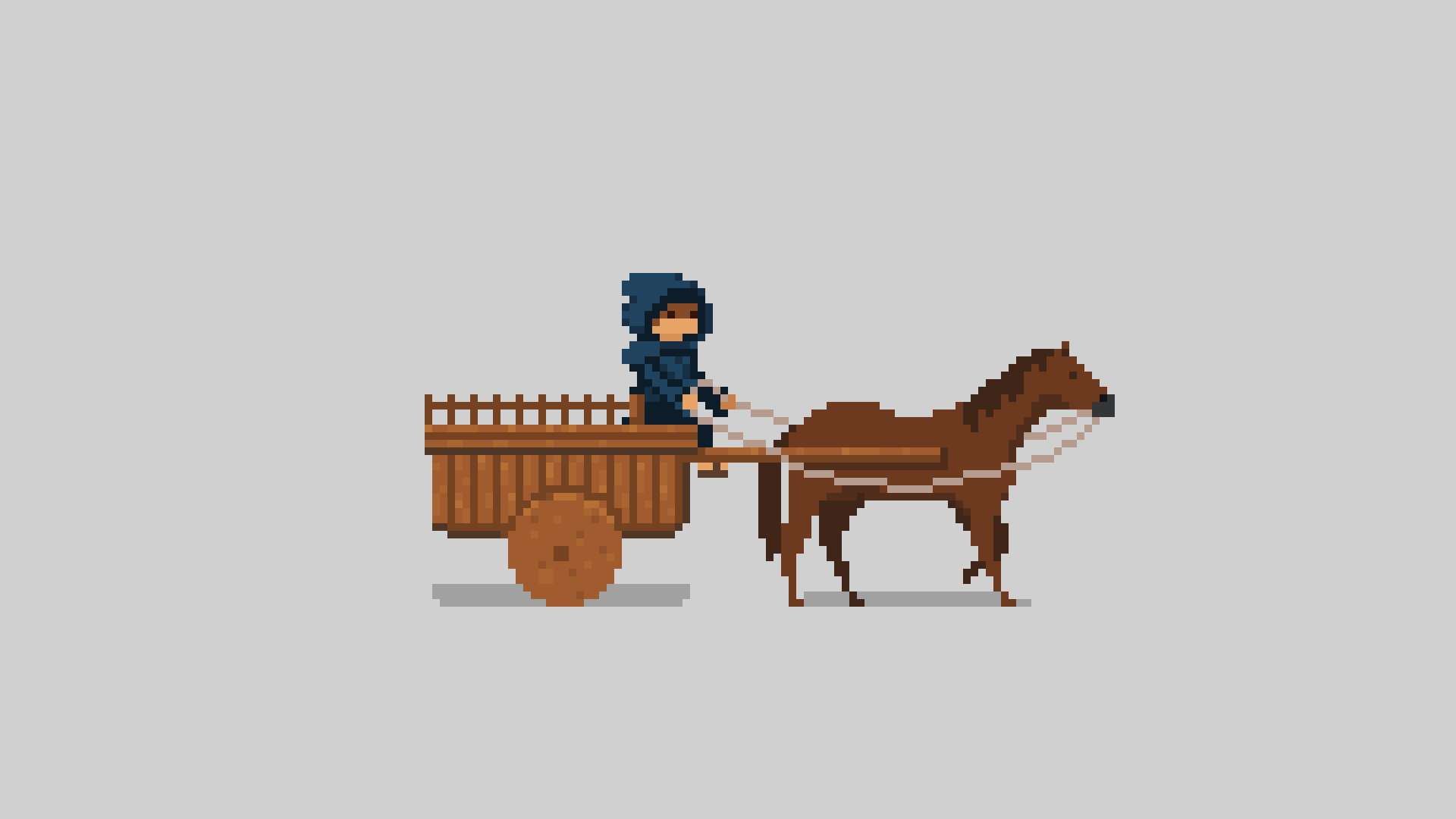 Lời giải
Mà A = F.s với s = v.t
b) Ta có:
Đổi v = 9 km/h = 2.5 m/s
Câu 8: Công suất của một người đi bộ là bao nhiêu nếu trong 1 giờ 30 phút người đó bước đi 750 bước, mỗi bước cần 1 công 45 J?
Giải
Câu 9. Một người kéo đều một vật từ giếng sâu 8 m trong 30 giây. Người ấy phải dùng một lực F = 180 N. Công và công suất của người kéo là bao nhiêu?
Giải
Câu 10: Trong mỗi nhịp đập, tim người thực hiện một công xấp xỉ 1 J.
a. Tính công suất của tim, biết trung bình cứ một phút tim đập 72 lần.
b. Áp hai ngón tay vào vị trí động mạch trên cổ tay của em và đếm số lần tim đập trong một phút, từ đó tính công suất của tim.
Giải
CHÚC CÁC EM HỌC TỐT